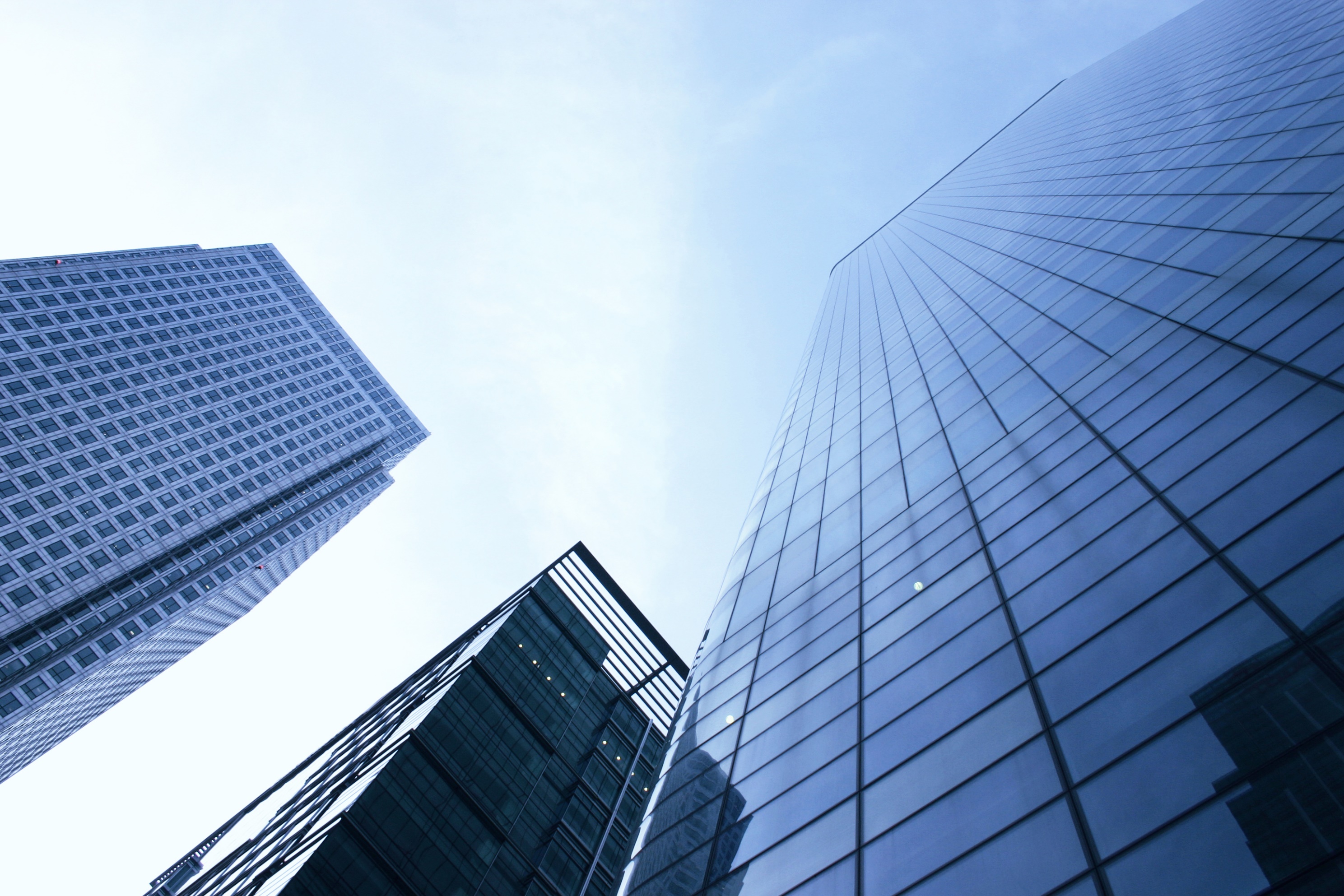 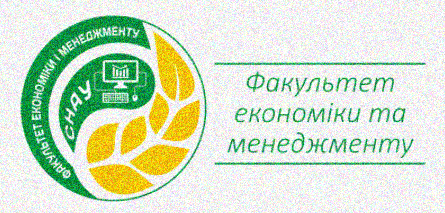 ЛІДЕРСТВО ТА УПРАВЛІННЯ ОРГАНІЗАЦІЙНОЮ КУЛЬТУРОЮ
Любов Михайлова, д.е.н., професор
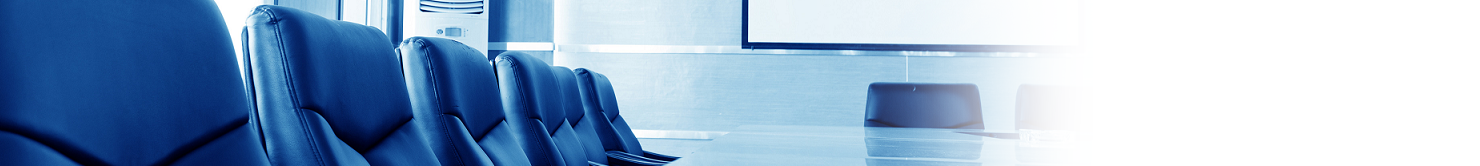 Перш ніж обрати дисципліну дайте відповідь на такі питання:
1
2
Які знання я хочу отримати?
3
Які навички я хочу засвоїти?
4
Де я зможу використати отримані знання та придбані навички?
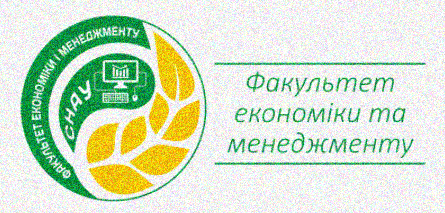 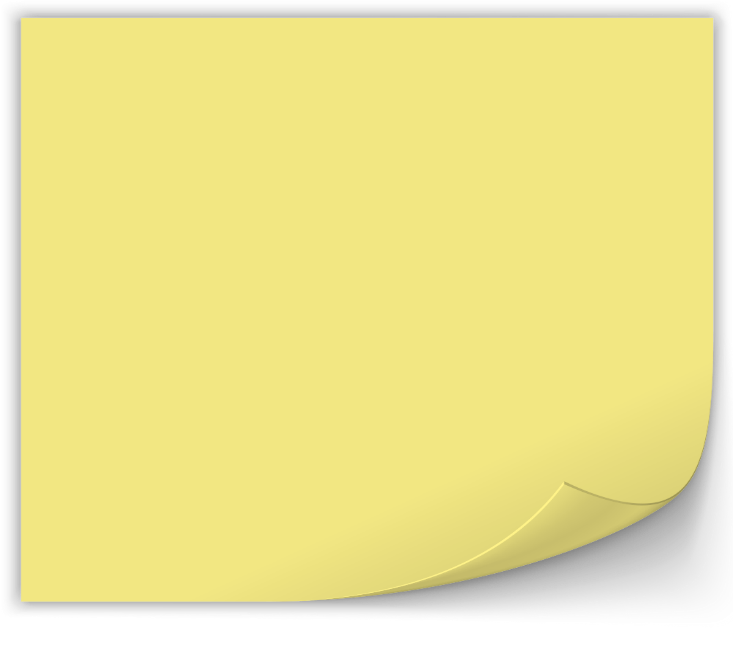 Мене цікавить…
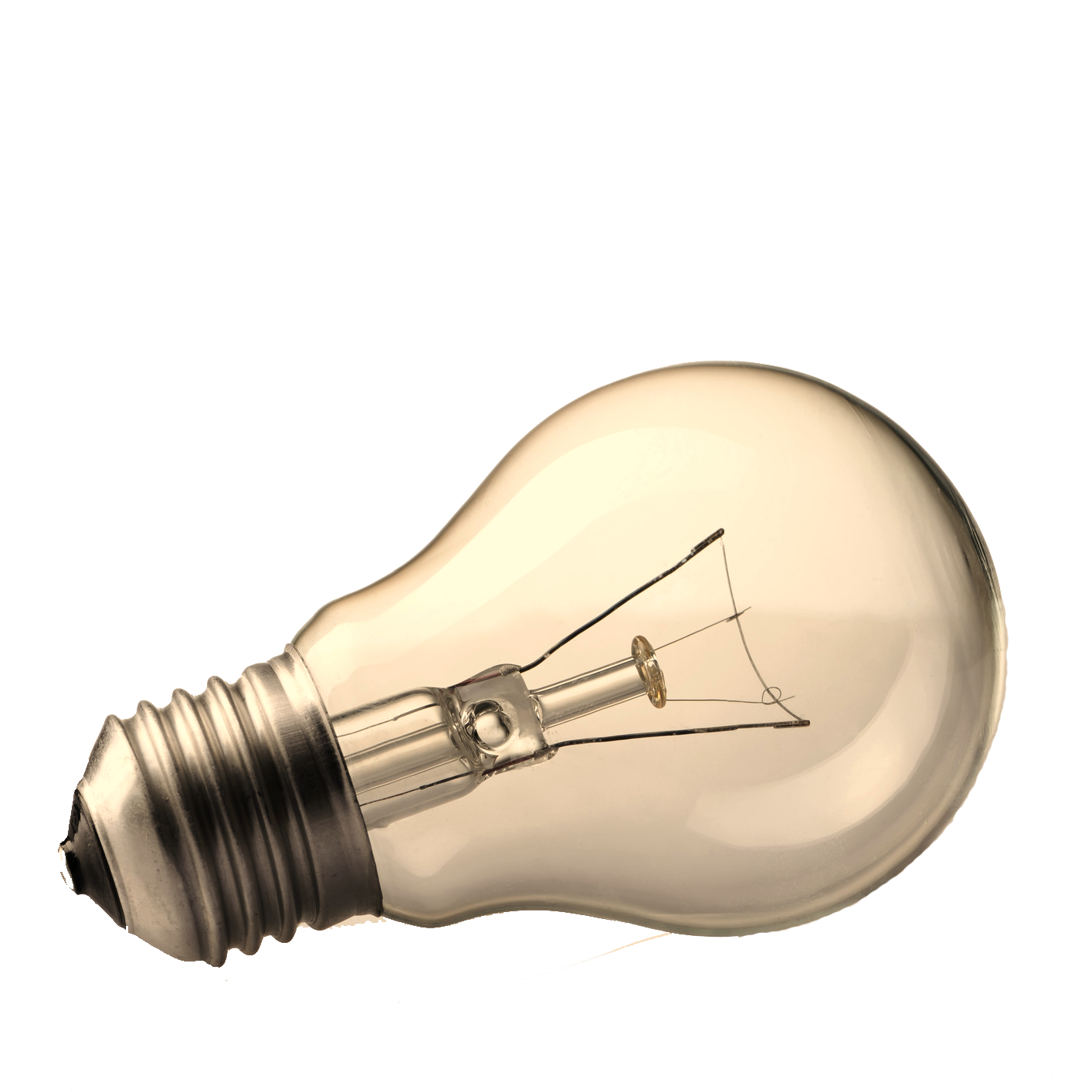 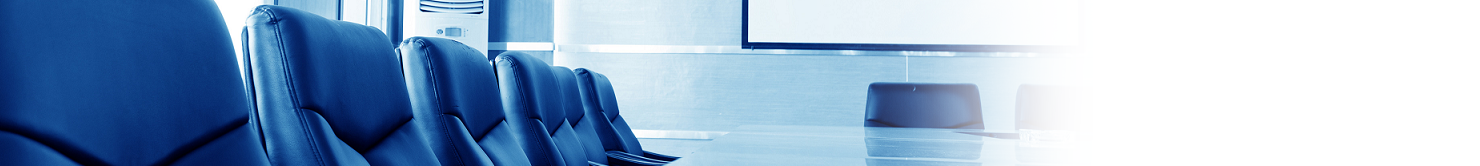 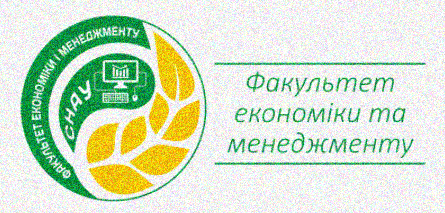 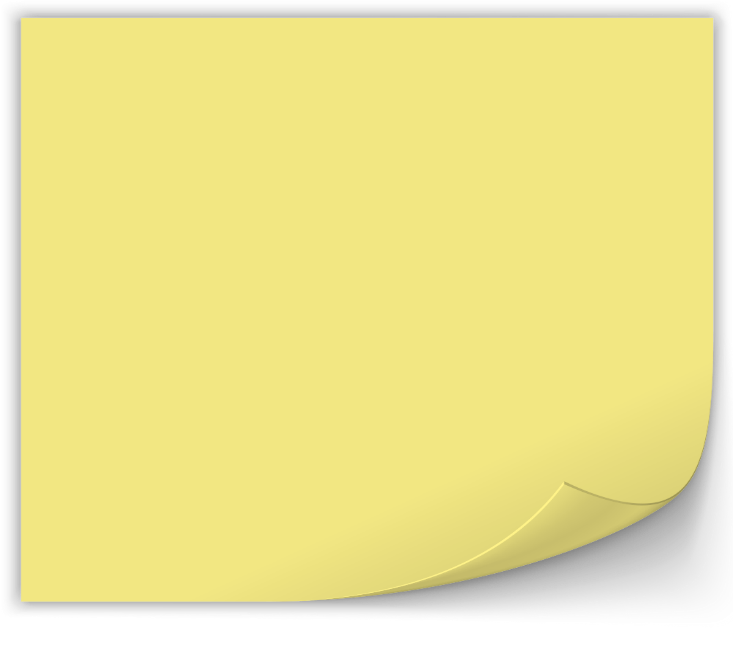 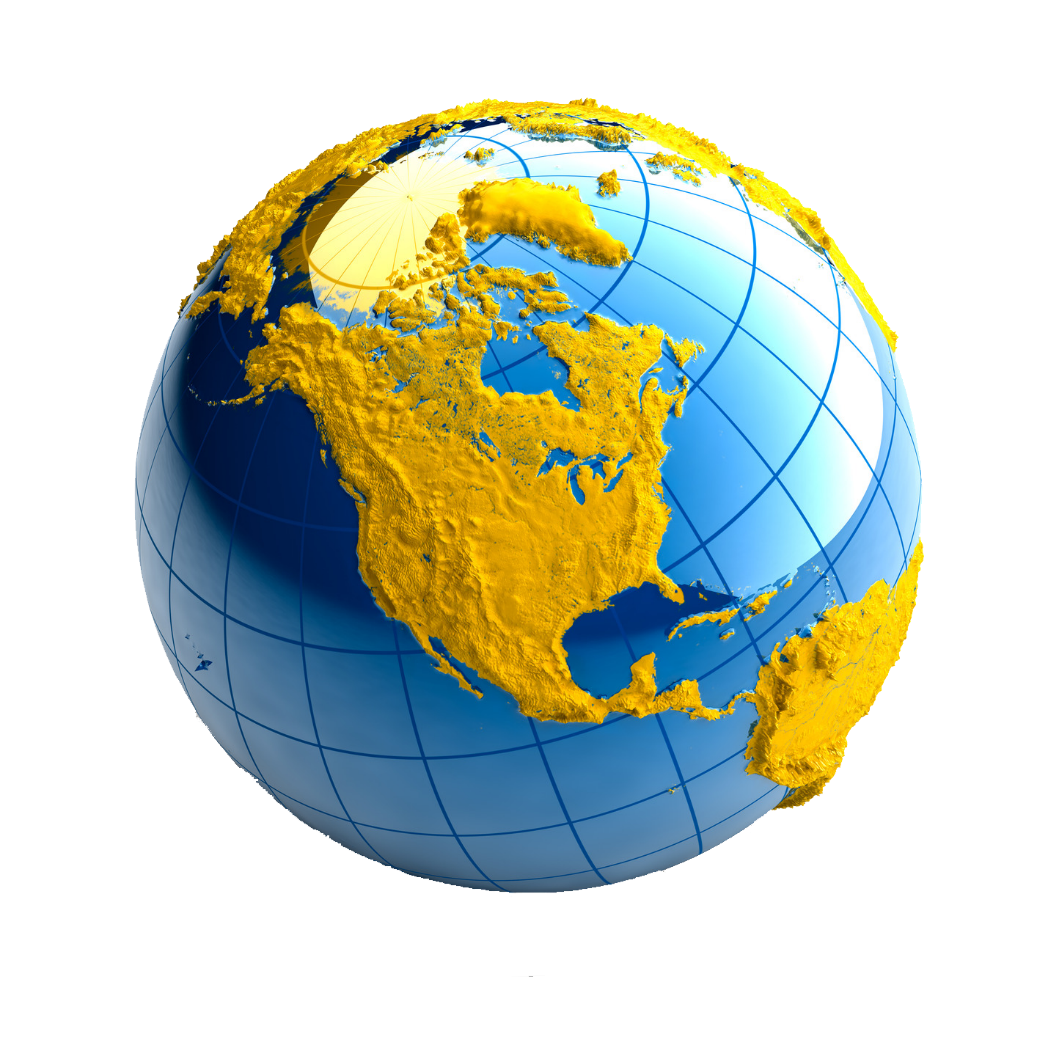 Мета дисципліни:
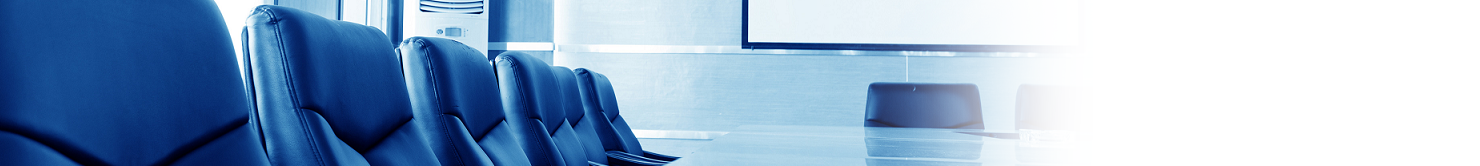 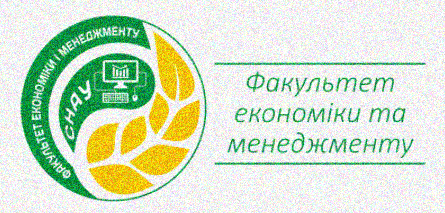 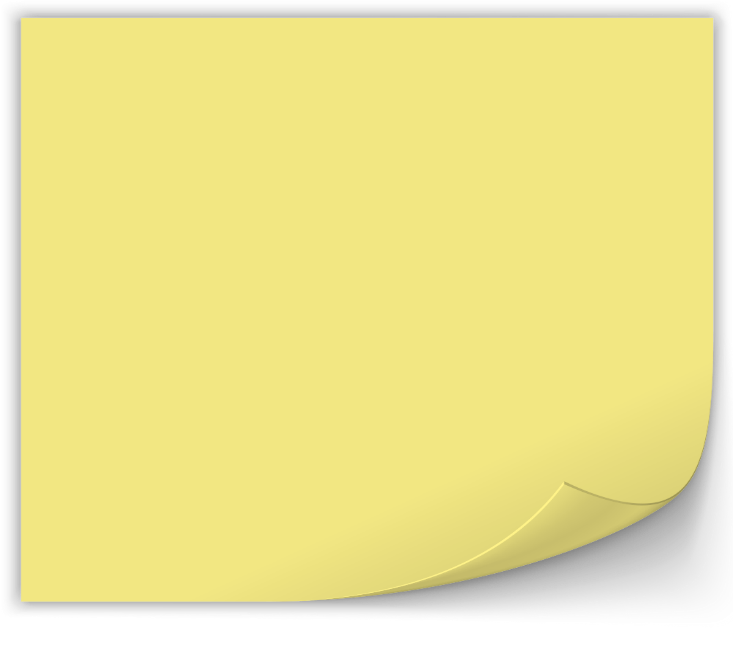 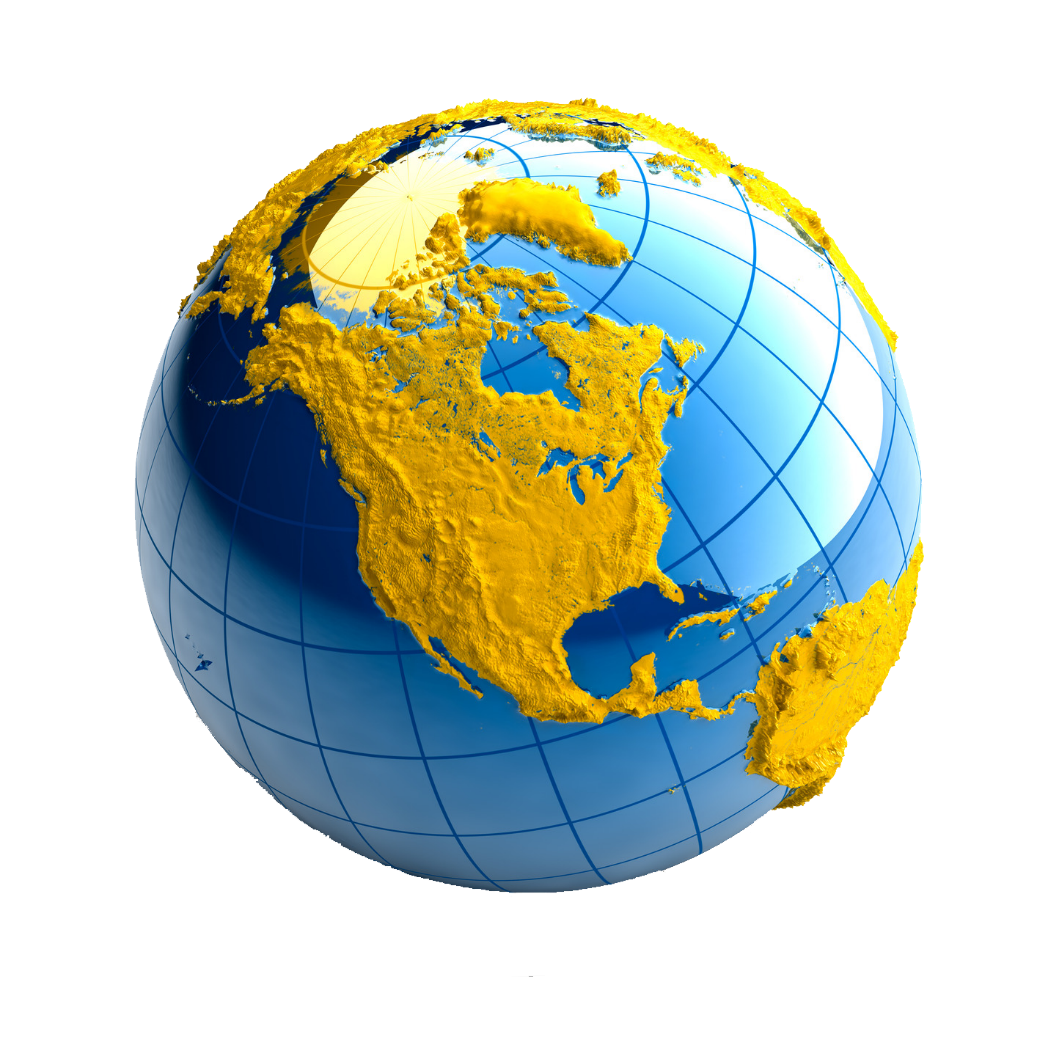 Детальніше…
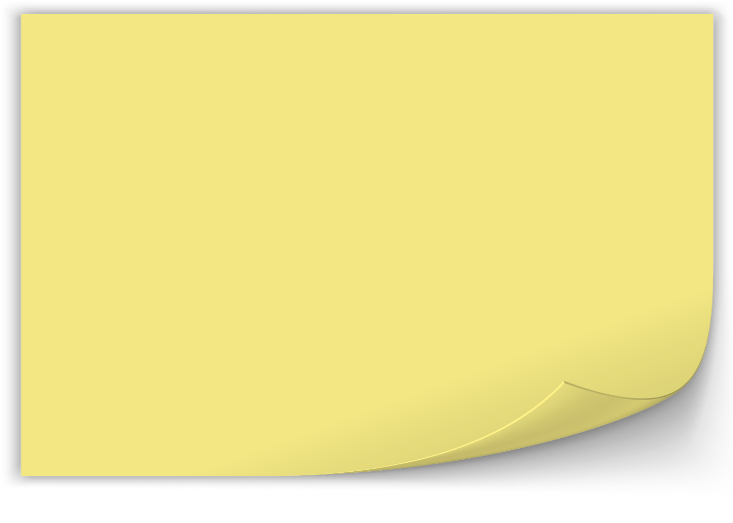 Зміст дисципліни
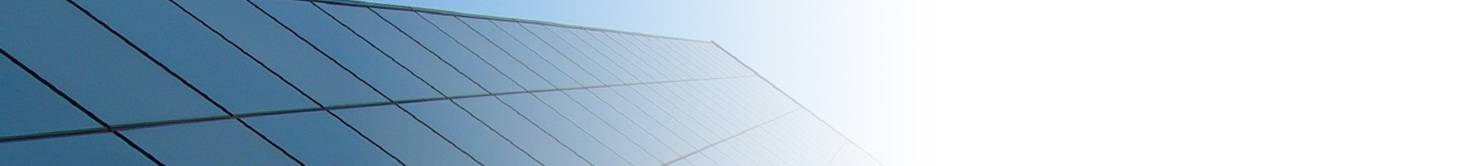 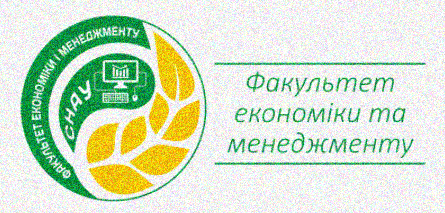 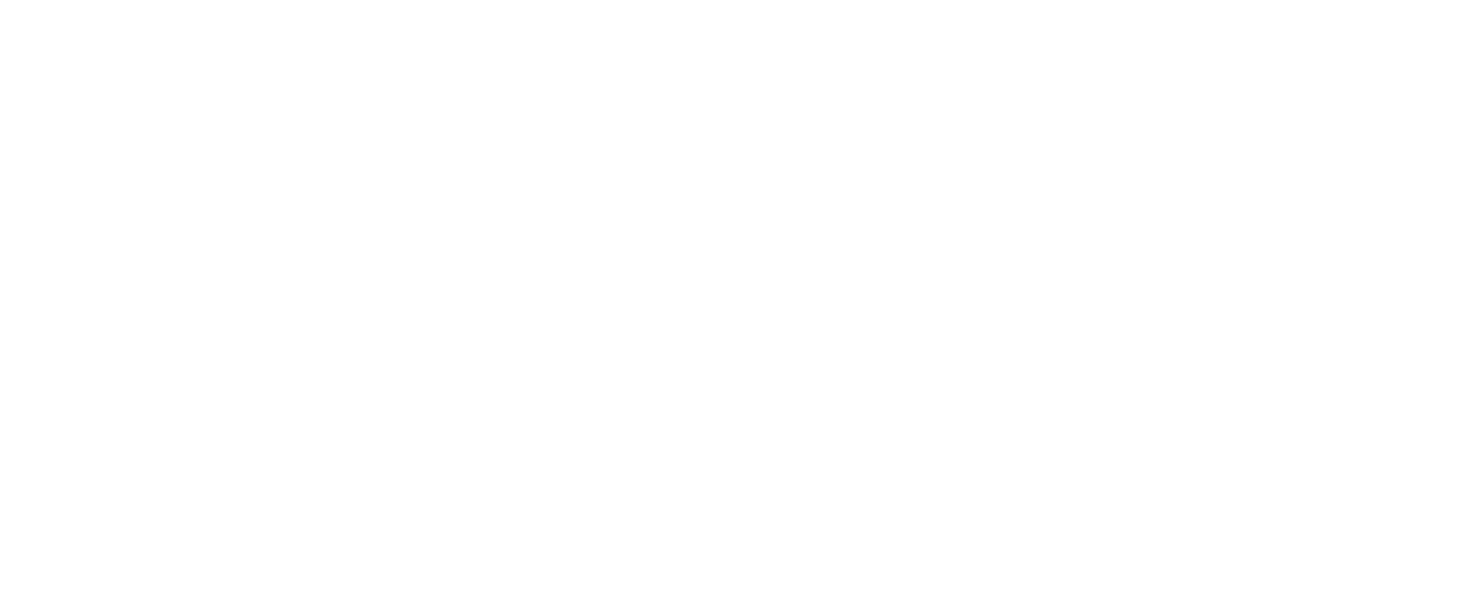 Тема 1. Лідерство в колективі: суть, особливості та функції.
Тема 2. Лідерство як груповий процес. Теорії лідерства.
Тема 3. Основні риси та завдання лідерства в управлінні організаціями.
Тема 4. Сутність, принципи, види та цінності організаційної культури.
Тема 5. Основні методи та інструменти управління організаційною культурою 
Тема 6. Формування команд і робота в командах.
Тема 7. Організаційна культура керівника підприємства.
Тема 8. Формування стабільного колективу: етапи та відмінності управління.
Тема 9. Комунікаційний процес в системі управління організаційною культурою.
Тема 10. Ділова атрибутика в системі управління організаційною культурою.